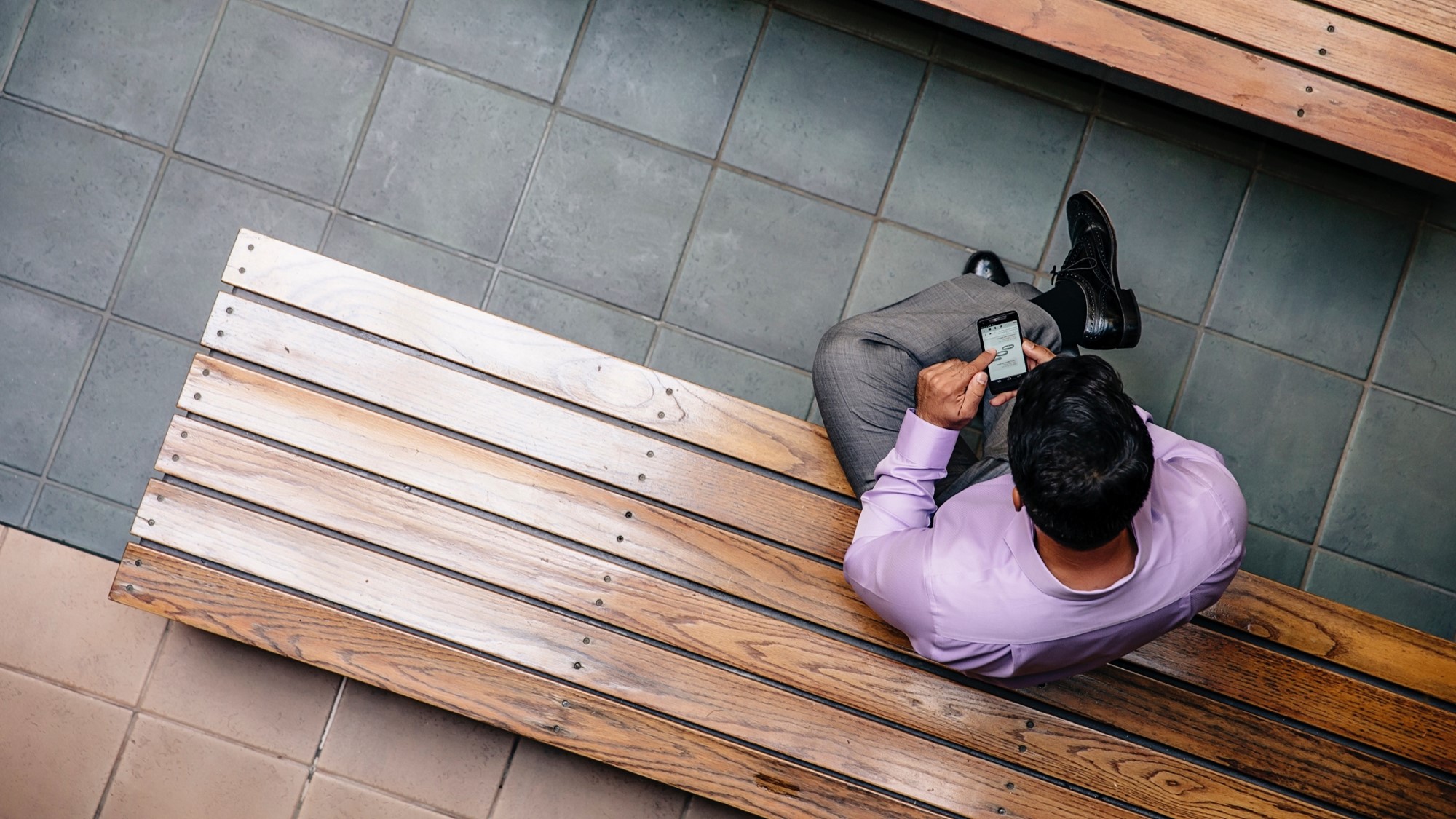 Understanding Your 
Kaiser Permanente 
Virtual Plus Plan
1
Kaiser Permanente Virtual Plus
What is Kaiser Permanente Virtual Plus?
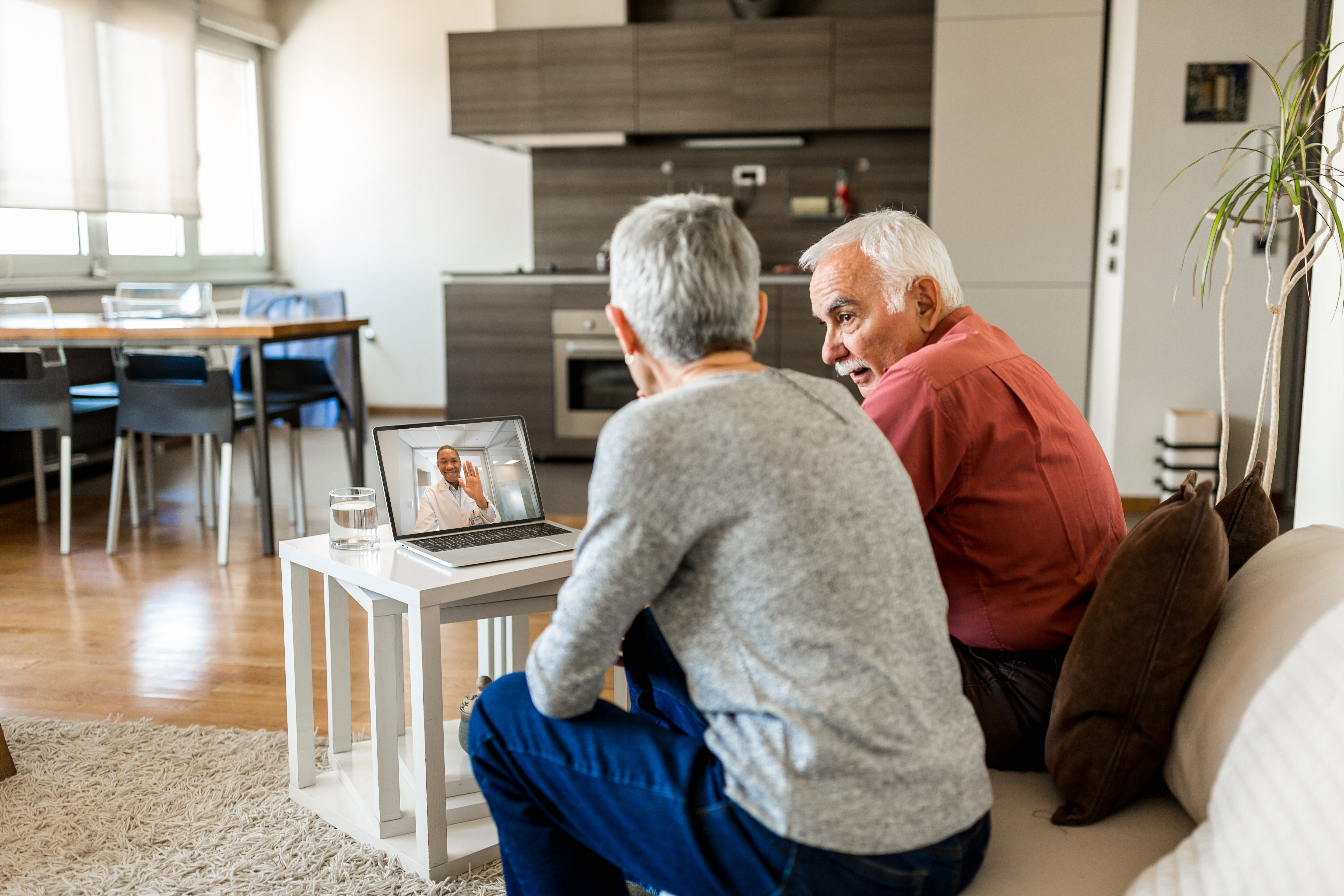 Kaiser Permanente Virtual Plus is the most cost-effective option to accessing care with Kaiser Permanente

It is your virtual front door to low-cost, high-quality care.

But that isn’t the only avenue to care…
To learn more about Kaiser Permanente Virtual Plus Visit us: kp.org/wa/boeing
Kaiser Permanente Virtual Plus
Kaiser Permanente Virtual Plus Pathways to care
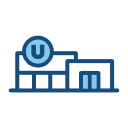 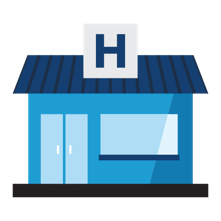 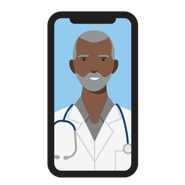 Kaiser Permanente Virtual Plus
Kaiser Permanente Virtual Plus allows you many ways to get the care you need. These touch points are at no cost. In person care is still low cost.
You can get care in more ways — and in more places — than ever before. All without setting foot in a doctor’s office.
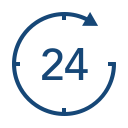 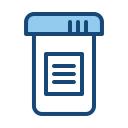 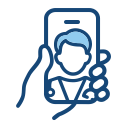 Schedule phone1 or face-to-face video visits1,2 with your care team and any specialists you’ve been referred to.3
Get on-demand support with 24/7 advice by phone.
Order prescriptions on our mobile app or kp.org and get same-day or next-day delivery to your home.4
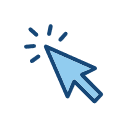 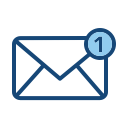 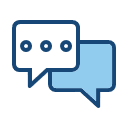 Complete an e-visit for immediate care advice or a personalized care plan in a few hours.
Email your care team with nonurgent questions and get a reply usually within 2 business days. Register here
Get questions addressed quickly by chatting online with a Member Services representative.
1. When appropriate and available. 2. Video visits are available to Kaiser Permanente members who have a camera-equipped computer or mobile device and are registered at kp.org. 3. While traveling out of state, phone and video visits may not be available due to state laws that may prevent doctors from providing care across state lines. Laws differ by state. 4. Same-day and next-day prescription delivery services may be available for an additional fee. These services are not covered under your health plan benefits and may be limited to specific prescription drugs, pharmacies, and delivery addresses. Order cutoff times and delivery days may vary by pharmacy location. Kaiser Permanente is not responsible for delivery delays by mail carriers. Kaiser Permanente may discontinue same-day and next-day prescription delivery services at any time without notice and other restrictions may apply. Medi-Cal and Medicaid beneficiaries should ask your local pharmacy for more information.
Kaiser Permanente Virtual Plus
Kaiser Permanente Virtual Plus
This table shows an example of some of your group’s benefits.
To Learn More and Ask Questions
Visit:  kp.org/wa/boeing
	Call: 1-800-514-0985 (TTY 711)	         Monday through Friday, 7 a.m. to 6 p.m. Pacific time
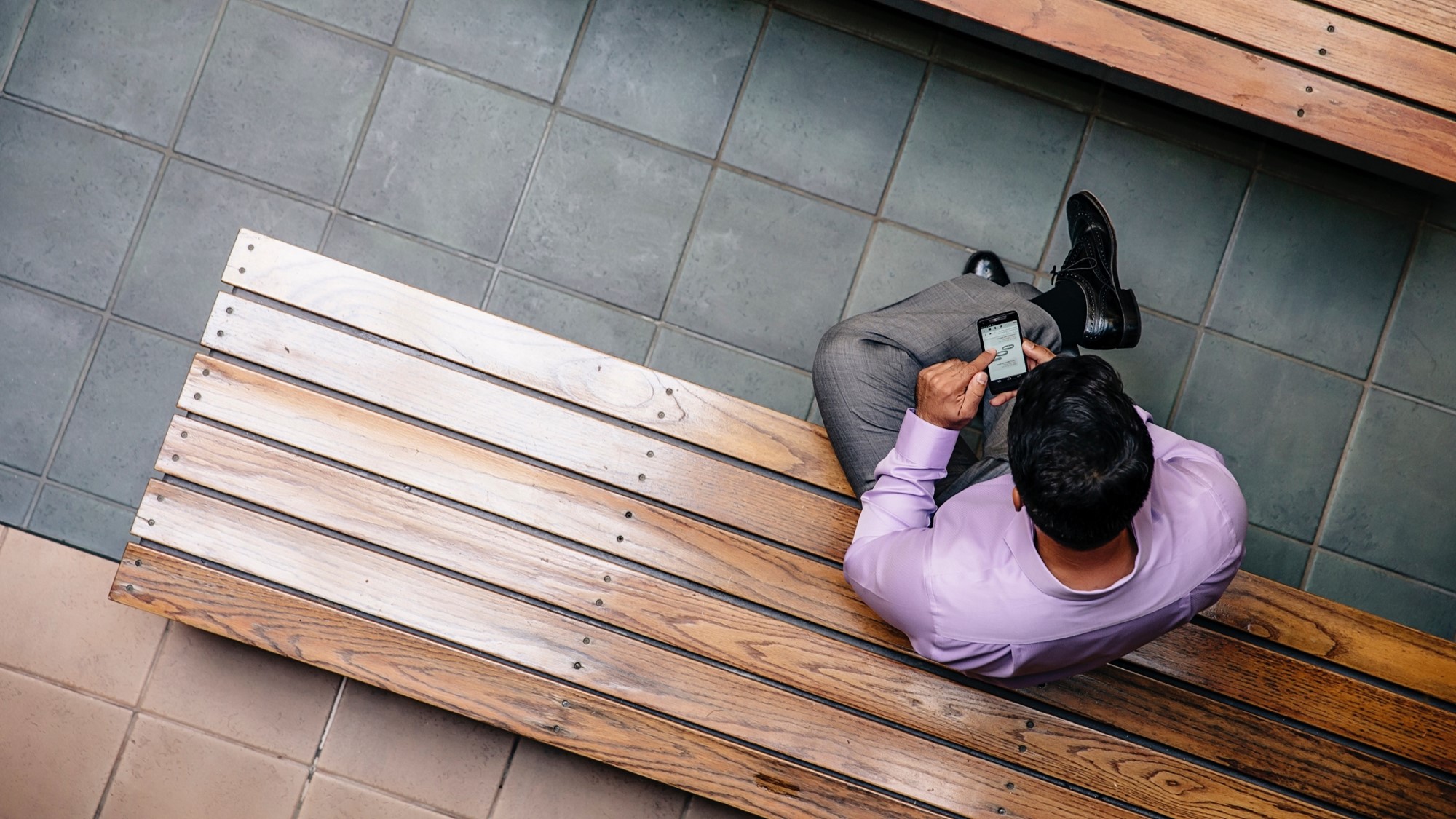 Thank you!
7